Teaching Climate Change in Healthcare Offices
Todd L Sack, MD, FACPEditor, My Green DoctorJacksonville, Floridatsack8@gmail.com   904-403-6446
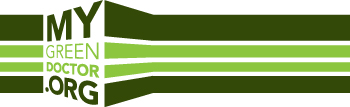 ~ I have no financial disclosures ~
[Speaker Notes: Weather and climate change play a significant role in our health and well-being. I’m going to discuss some health issues related to waterborne infectious disease.

There are an estimated 12-19 million outbreaks of endemic waterborne disease annually in the US., with many of the infectious agents not identified….so probably a much bigger problem.]
Teaching Climate Change in  Healthcare Offices
My Green Doctor:  What’s new
 Survey results:  What do health professionals want?
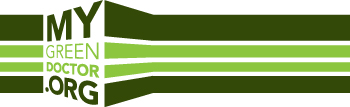 Our Partners & Participant Organizations
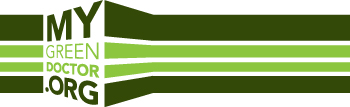 World Medical Association
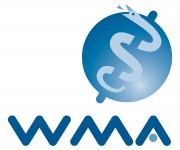 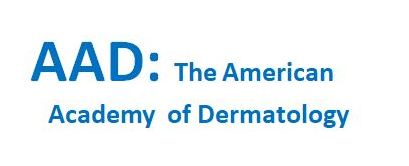 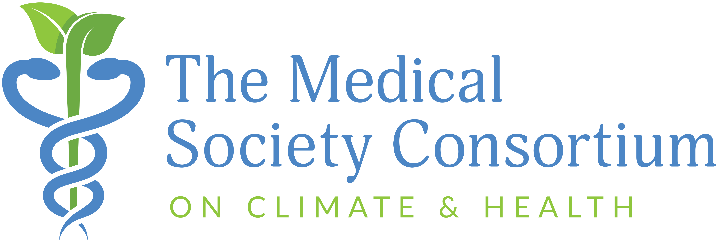 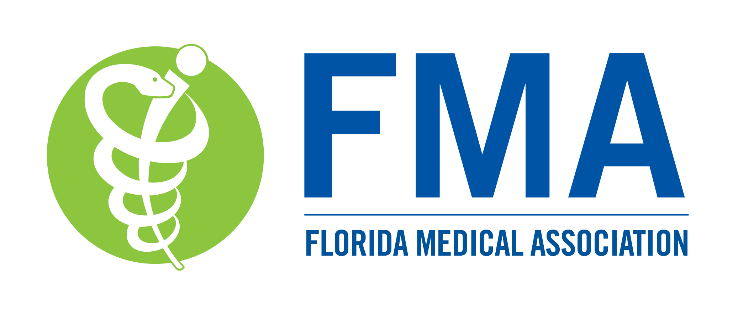 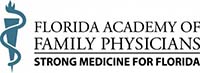 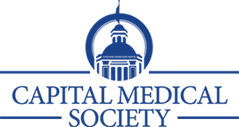 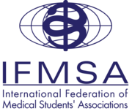 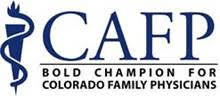 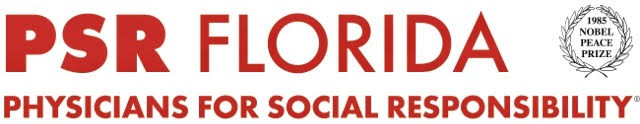 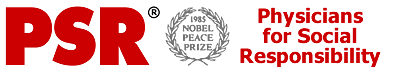 What is “My Green Doctor”?
Launched on Earth Day, 2008
Free online practice management program
Brings environmental sustainability & 
             climate change preparedness to healthcare offices
Written by healthcare professionals
Suitable for any outpatient clinic
Science-based, non-political; no ads or banners
Tailored for use by all office staff members
No science background needed
>450 registered offices in 34 US states & 52 countries
Proven to save offices money
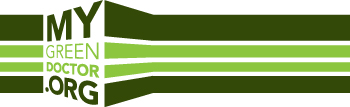 How It Works
Health professionals & office managers register at www.MyGreenDoctor.org
  Learn how to add FIVE MINUTES of Green Team business to each 
     regular office staff meeting
  Each meeting is scripted:  nothing to study or prepare
  Topics:  Energy & water use, chemicals, purchasing, recycling, 
     pharmaceuticals disposal, transportation, healthy foods, renewable energy, 
     community advocacy & climate change preparedness
  Offices save money in the first month
  Can qualify for the Green Doctor Office Certificate
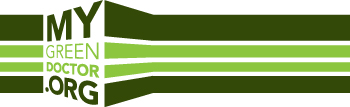 Our “Meeting-by-Meeting” Guide
Explains exactly what to say & do at each meeting 
 Nothing for the Team Leader to study or prepare
 Focuses on slow, steady improvements
 Patient & staff education emphasized
 Encourages discussion & staff involvement
 Provides “Green Team Notes” for easy record keeping
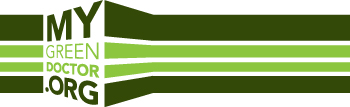 Patient Education
Education is a key part of the Green Doctor Office Certificate 
 13 waiting room brochures
 4 brochures on climate change topics
 5 waiting room posters
 Our “Tip-of-the-Month” program
 Blog essays on many topics
 Videos & PowerPoints
 Environmental sustainability policy for management
 In simple language, evidence-based 
 100% backed by policies of health professional societies
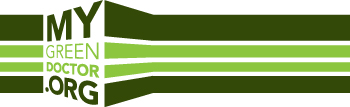 Example:  Escambia County Health Dept.
Saving energy every month
 5.2% energy electricity saving per year
 125,000 kilowatt hours electricity per year 
 85,600 metric tons CO2 per year 
 Equivalent of  9,500 gallons gasoline
 Bottom Line:  $14,000 saved annually
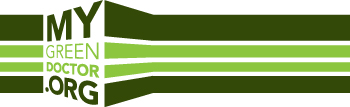 Plans for 2019
Launching Spanish website & educational materials 
 Expanding on Facebook, Twitter & Instagram
 Adding waiting room brochures
 Increasing our focus on climate-vulnerable populations 
 Seeking a grant to print brochures & posters for offices 
 Seeking Partner organizations who wish to offer My Green 
    Doctor to their members (partnering is free)
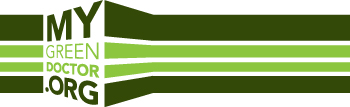 2019 Survey of My Green Doctor Offices
“Thanks” to Professor Ed Maibach & PSR-Florida 
 Survey Monkey survey of  330 registered offices
 Half were registered prior to 2018
 18 questions in the survey
 4-minute response time, anonymous
 Goals of the survey were to assess:
Climate change knowledge
Knowledge about My Green Doctor 
Needs for educational tools
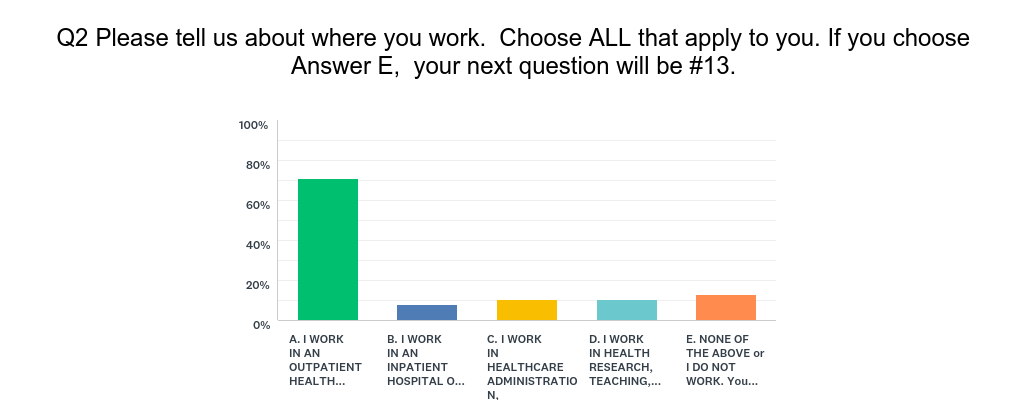 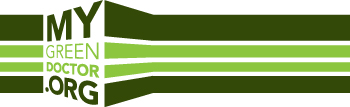 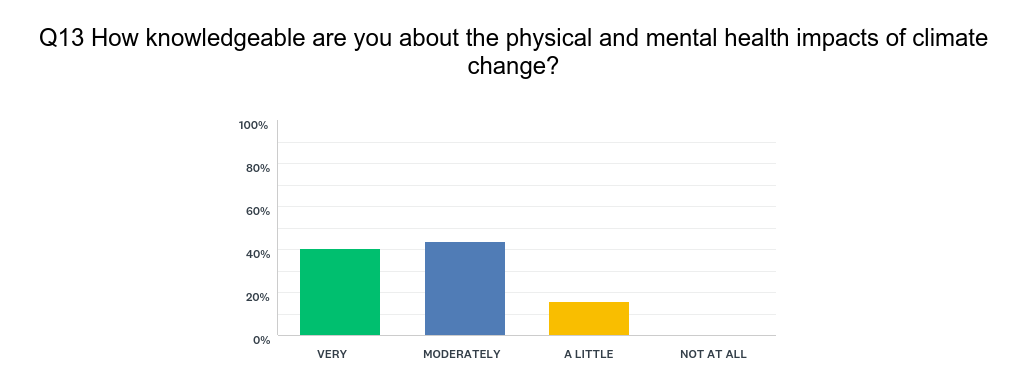 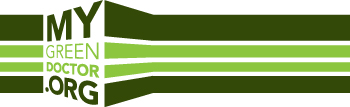 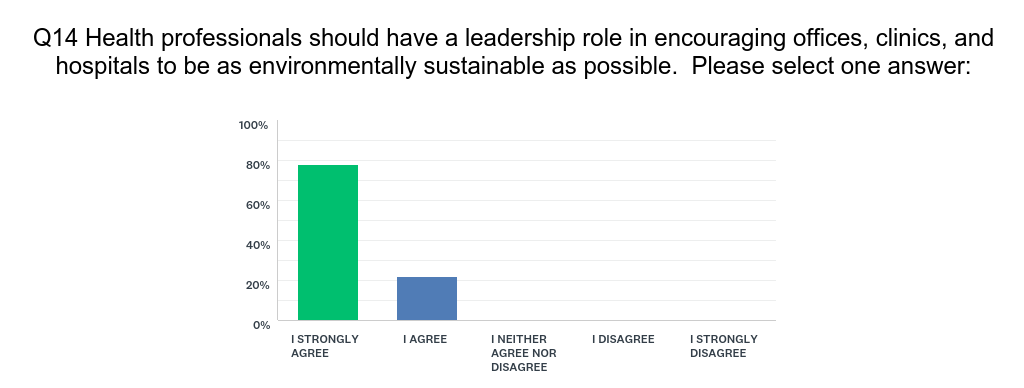 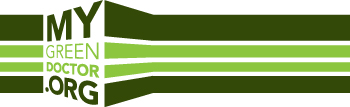 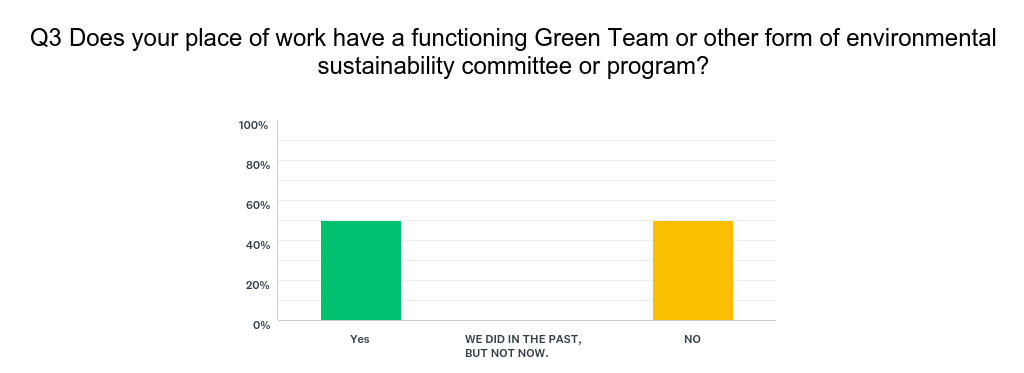 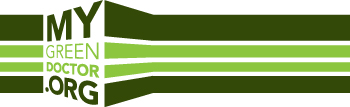 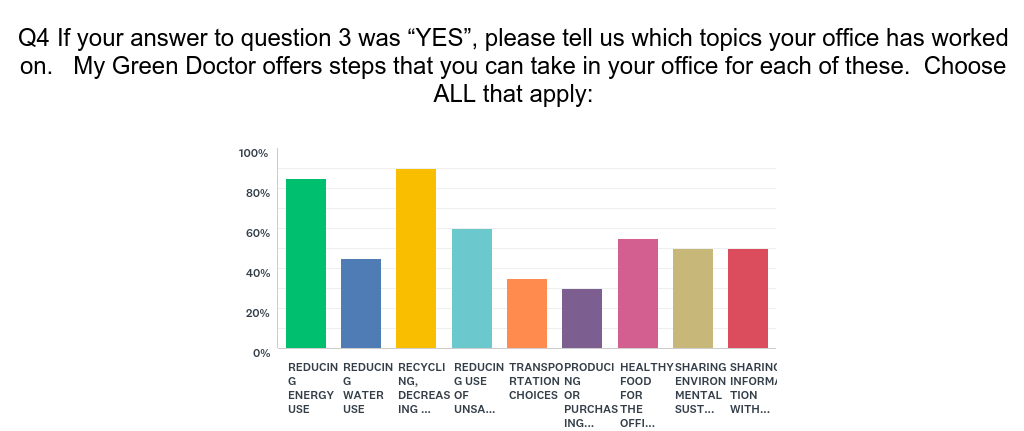 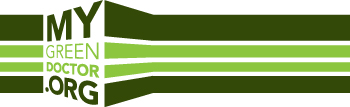 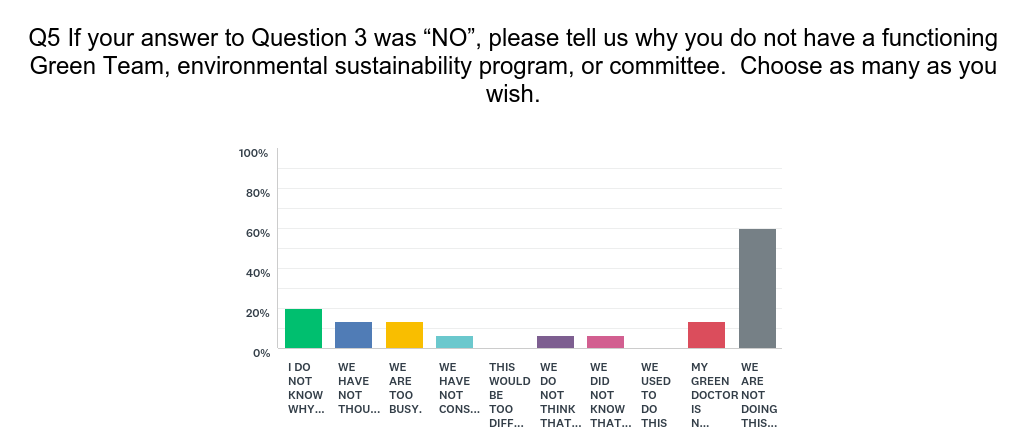 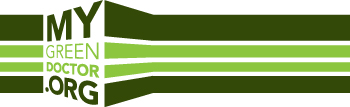 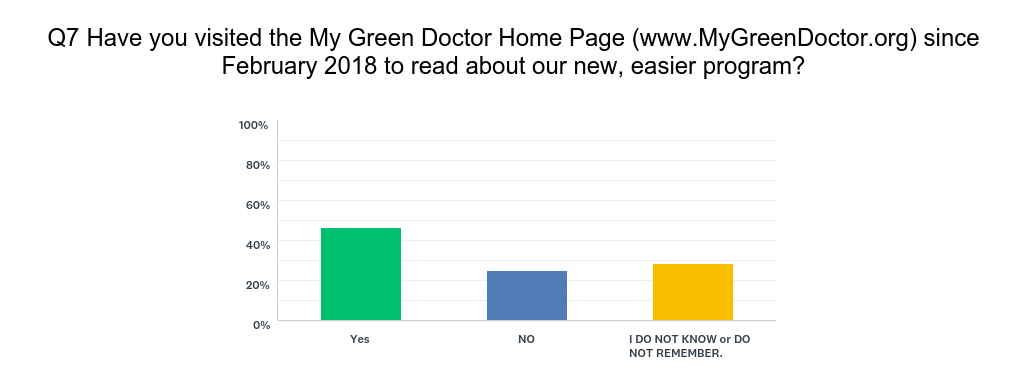 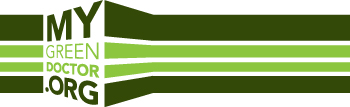 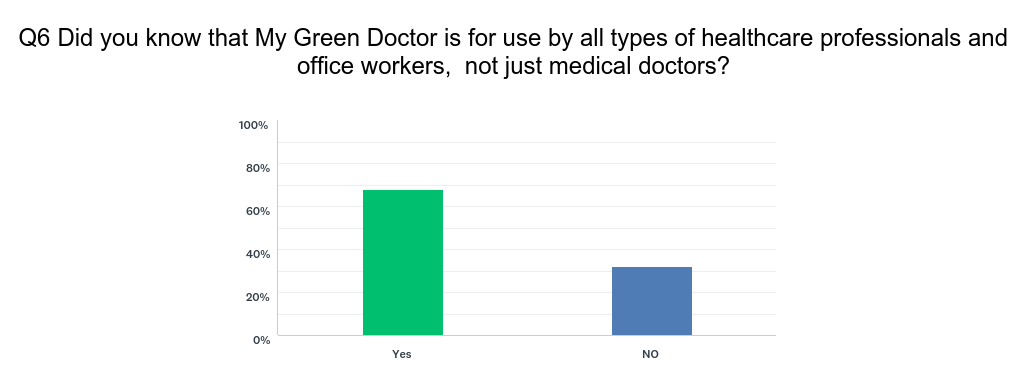 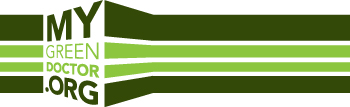 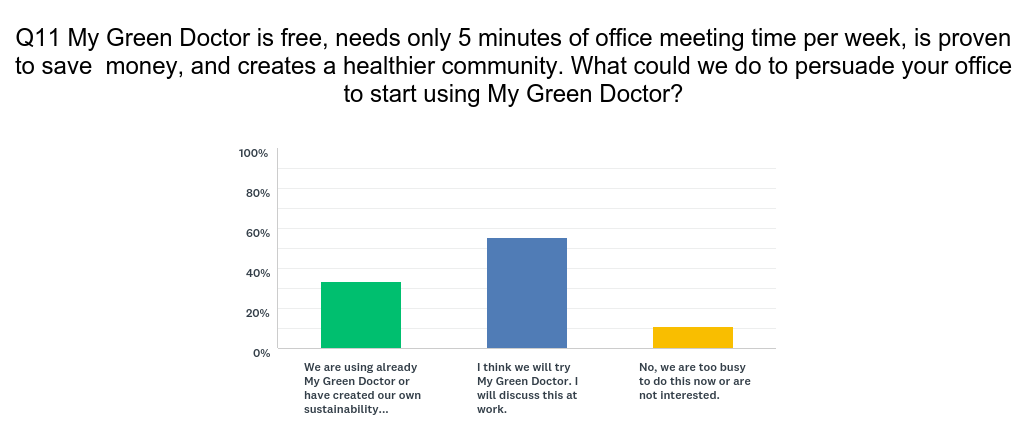 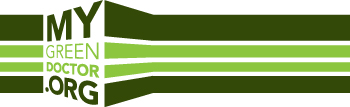 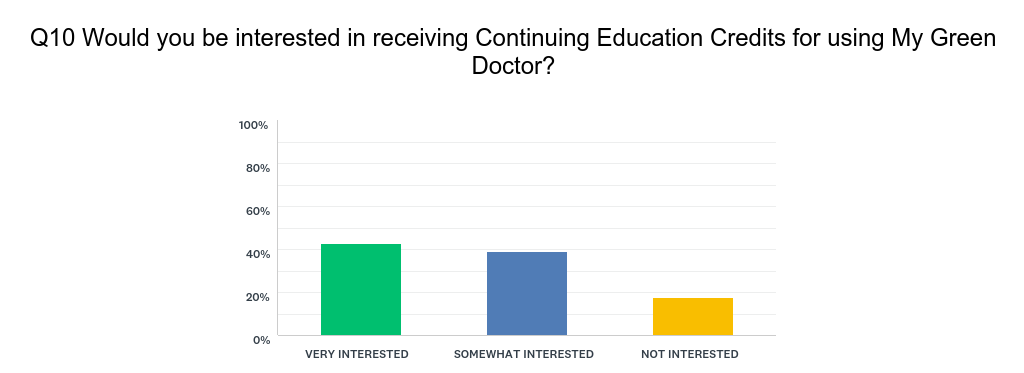 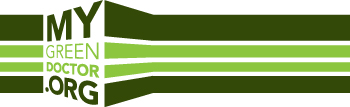 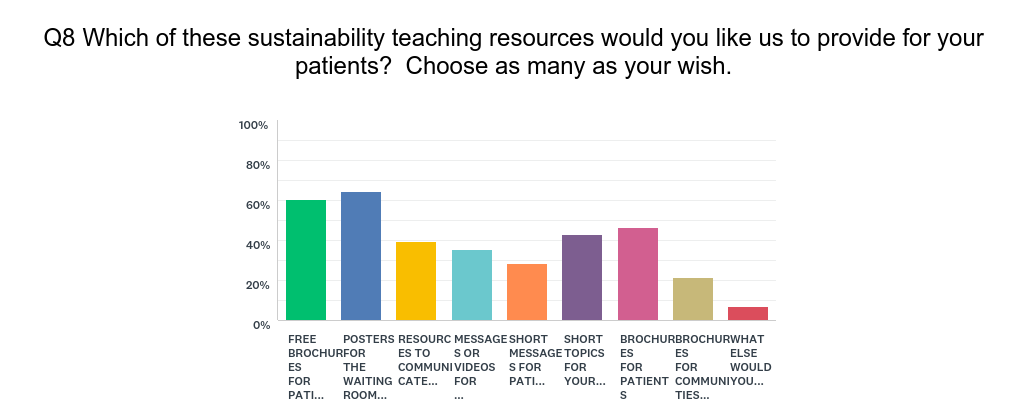 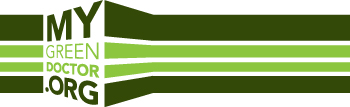 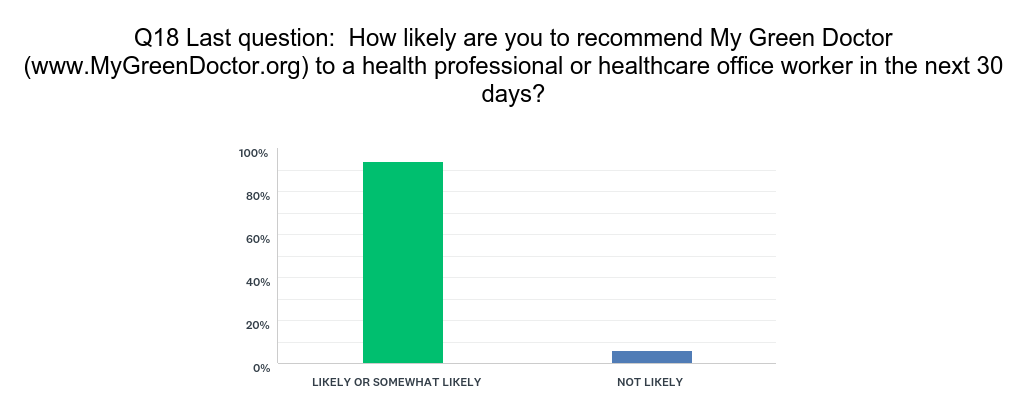 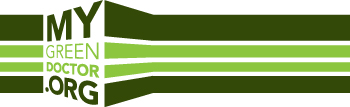 Our Partners & Participant Organizations
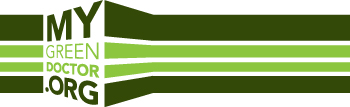 World Medical Association
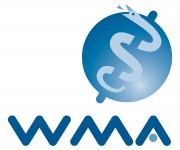 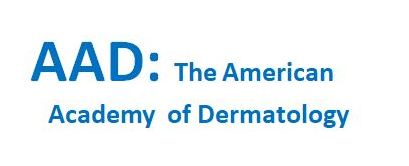 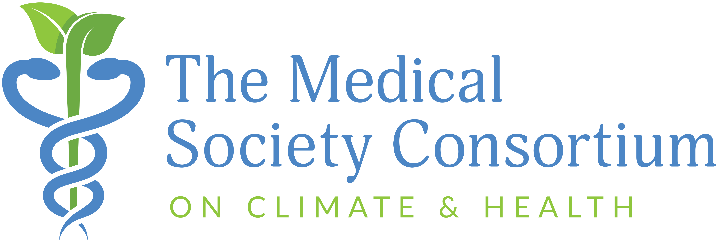 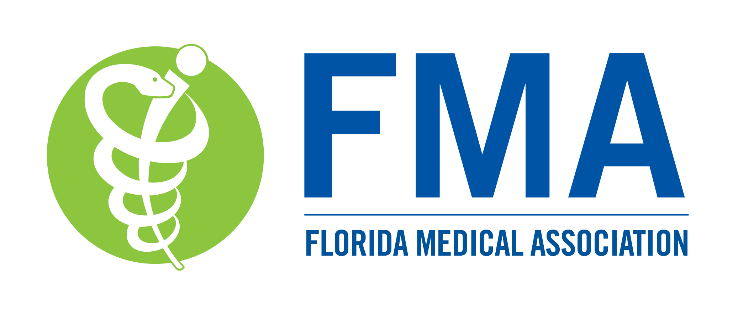 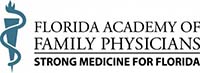 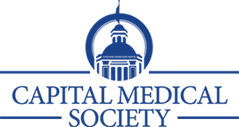 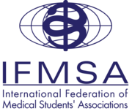 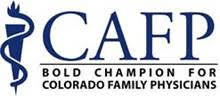 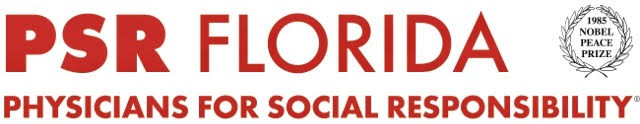 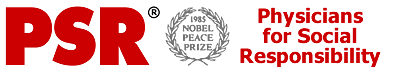 Teaching Climate Change in Healthcare Offices
Outpatient clinics & offices are ideal settings for teaching 
        climate change & health.
My Green Doctor is an easy & proven tool for clinics & offices.
Target audience:  health professionals, office staff, patients &
       families.
Health professionals are willing to lead and to teach.
Offices want educational materials.
“Thank you!”
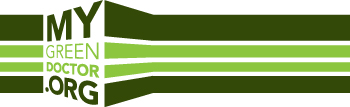 Todd L Sack, MD, FACPEditor, My Green Doctortsack8@gmail.com   904-403-6446
[Speaker Notes: Weather and climate change play a significant role in our health and well-being. I’m going to discuss some health issues related to waterborne infectious disease.

There are an estimated 12-19 million outbreaks of endemic waterborne disease annually in the US., with many of the infectious agents not identified….so probably a much bigger problem.]